بسم الله الرحمن الرحیم
AI
جلسه اول: آشنایی با هوش مصنوعی و اصول پرامپت نویسی
هدف: درک مفاهیم پایه و امکان سنجی استفاده از هوش مصنوعی در تبلیغ دینی.
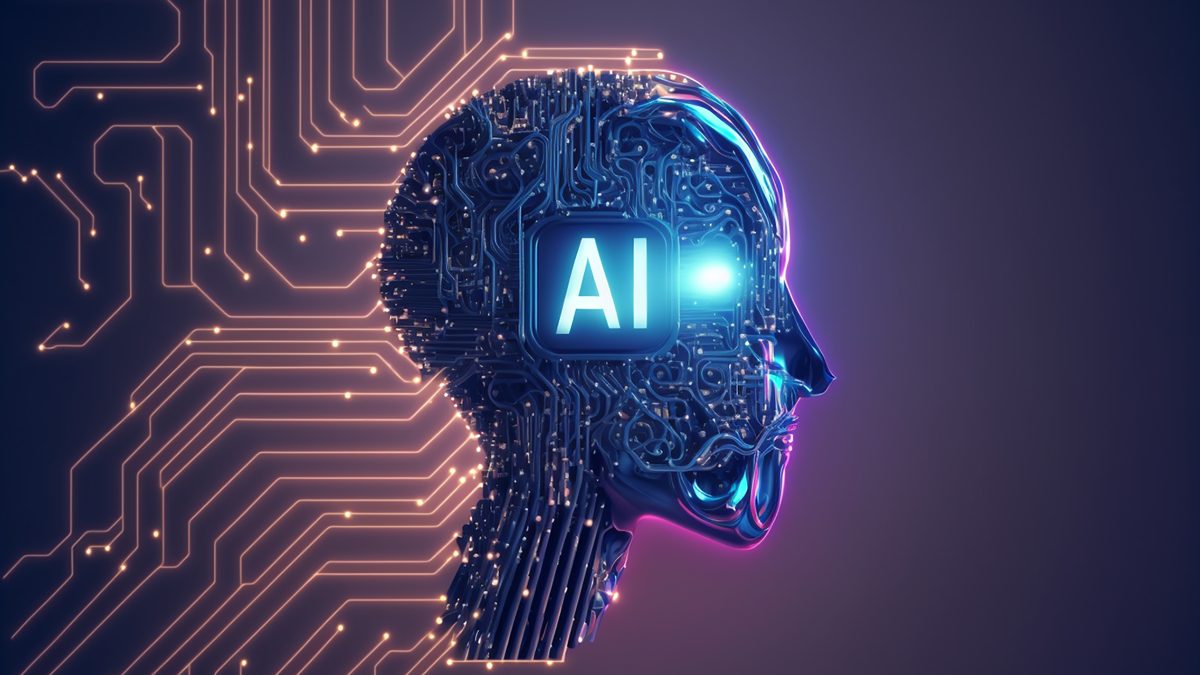 معرفی هوش مصنوعی و ابزارهای مبتنی بر متن
هوش مصنوعی چیست؟
کاربردهای هوش مصنوعی در زندگی روزمره
تعریف:
مثال ساده:
نمونه های کاربردی:
نکته:
هوش مصنوعی در حال تغییر روش تعامل ما با فناوری است.
مثل یک ربات فکری که می تواند اطلاعات را تحلیل کند و پاسخ های مناسب تولید کند.
هوش مصنوعی(Artificial Intelligence یا AI) فناوری است که به ماشین ها توانایی یادگیری، استدلال و حل مسئله را می دهد.
۱.  جستجوی هوشمند در گوگل.
۲ . ترجمه خودکار متن (مثل Google Translate).
۳.  دستیارهای صوتی (مثل Siri یا Alexa).
ابزارهای مبتنی بر متن (Text-Based AI)
ابزارهایی که با پردازش متن، پاسخ های نوشتاری تولید می کنند.
به سؤالات پاسخ دهد
ایده های جدید
متن بنویسد
مثل مقالات، داستانها، یا حتی منبرهای کوتاه
مفاهیم پیچیده را ساده سازی کند
ChatGPT
DEEPSEEK
Copilot
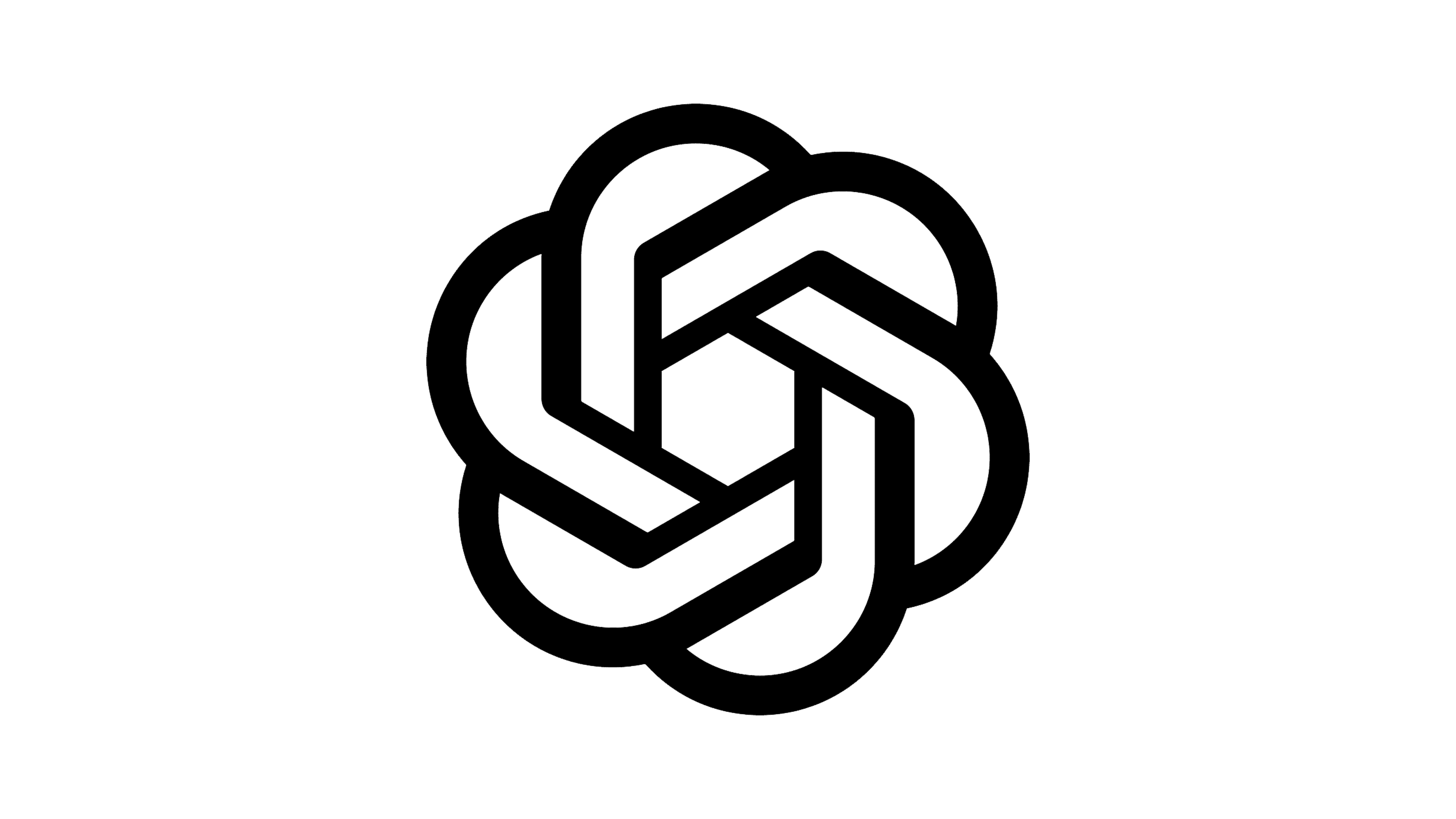 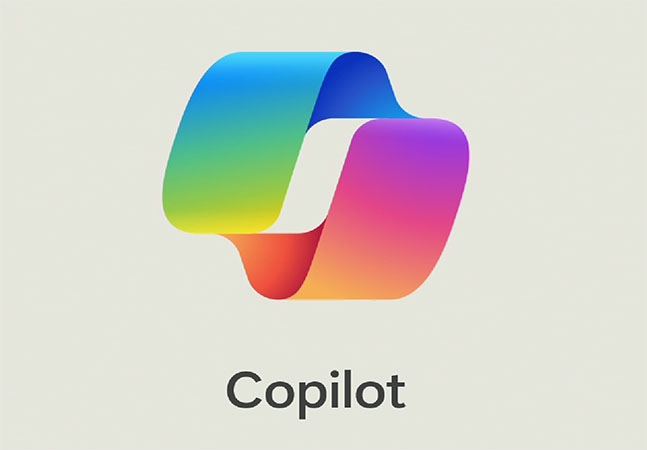 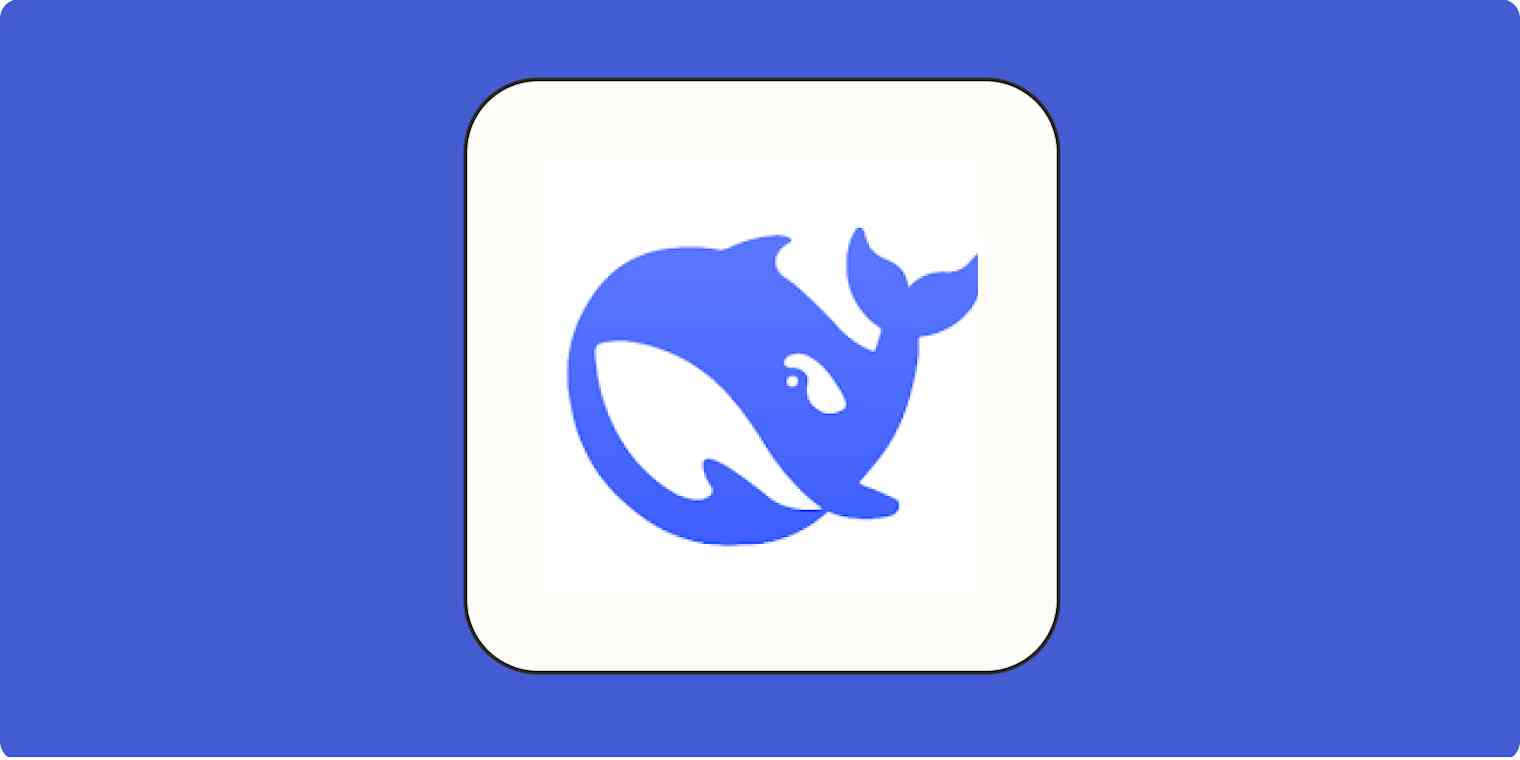 چت جی پی تی
دیپ سی
کوپایلوت
یک ابزار هوش مصنوعی توسعه‌یافته توسط GitHub  (شرکت زیرمجموعه Microsoft) است که با استفاده از مدل GPT، به توسعه‌دهندگان در نوشتن کد، تکمیل خودکار کدها و ارائه پیشنهادات مرتبط کمک می‌کند. این ابزار به‌صورت رایگان ارائه می‌شود.
یک پلتفرم هوش مصنوعی است که توسط چین توسعه یافته و برای تحلیل داده‌ها، خودکارسازی فرآیندها و ارائه بینش‌های پیشرفته استفاده می‌شود. بخش V3 بدون محدودیت رایگان است ولی R1 محدود ولی رایگان هست و برای استفاده بیشتر نیاز به اشتراک دارد.
یک مدل زبانی هوش مصنوعی توسعه‌یافته توسط  OpenAIاست که برای تولید متن، پاسخ به سوالات و انجام مکالمات هوشمند استفاده می‌شود و هم نسخه رایگان و هم پولی دارد. بدلیل تحریم ایران نیاز به VPN  دارد.
یک مثال
می توانید از آن بخواهید یک داستان اخلاقی بر اساس آیات قرآن بنویسد.
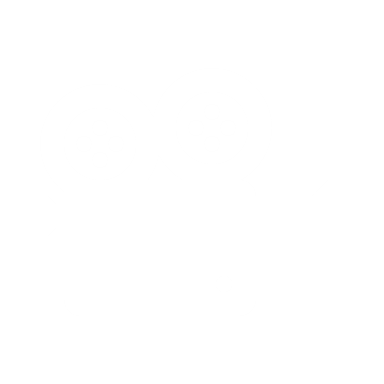 چرا هوش مصنوعی برای مبلغان دینی مفید است؟
هوش مصنوعی ابزاری کمکی است، نه جایگزین تخصص و دانش دینی
صرفه جویی در زمان برای تولید محتوا.
کمک به ساده سازی مفاهیم دینی برای مخاطبان.
*
• هوش مصنوعی یک فناوری قدرتمند است که می تواند در تبلیغ دین به ما کمک کند.
• ابزارهایی مثلChatGPT  با تولید متن، پاسخ به سؤالات و ساده سازی مفاهیم، کار ما را آسان تر می کنند.
گام بعدی: یادگیری نحوه استفاده از این ابزارها برای تولید محتوای دینی مؤثر.
امکان پاسخگویی سریع به سؤالات و شبهات.
*
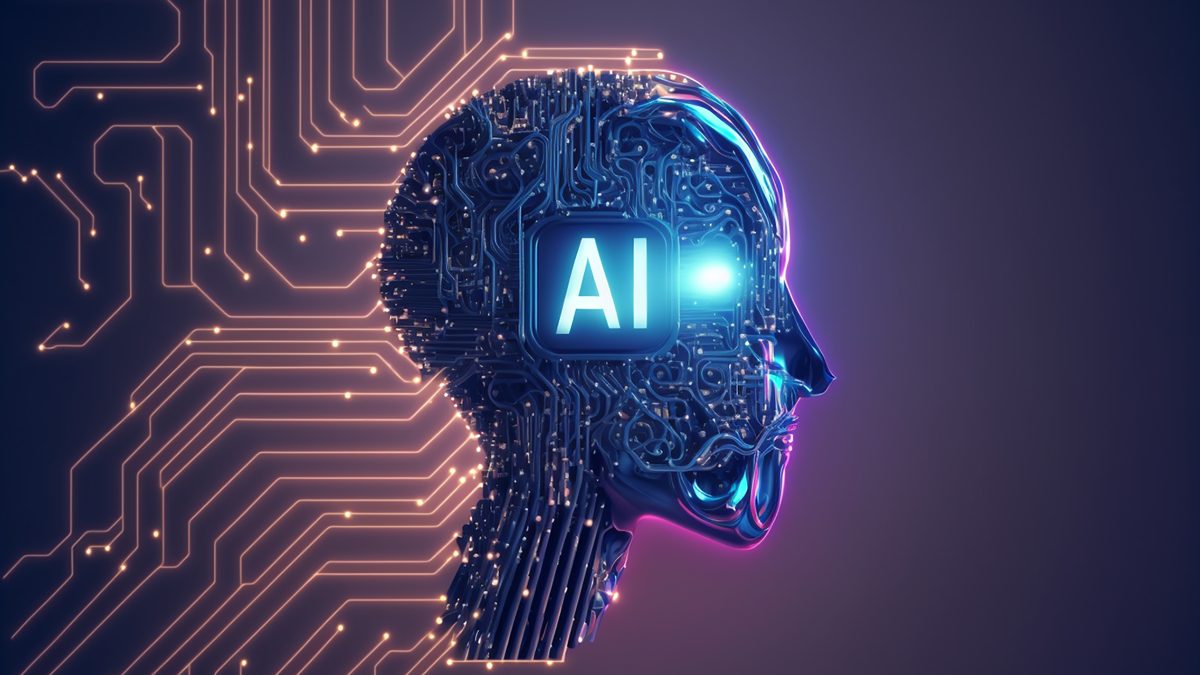 تعریف پرامپت نویسی و اهمیت آن در تولید محتوای هدفمند
پرامپت (Prompt) چیست؟
پرامپت نویسی یعنی چه؟
تعریف:
مثال ساده:
توضیح:
مثال:
پرامپت ضعیف: «درباره صبر بنویس.»

پرامپت قوی: «یک داستان کوتاه درباره صبر حضرت ایوب(ع) بنویس که برای نوجوانان جذاب باشد و با آیات قرآن مرتبط باشد.»
مثل این است که از یک آشپز بخواهید غذایی خاص بپزد. هرچه دستور دقیق تر باشد، نتیجه بهتر خواهد بود.
پرامپت دستور یا درخواستی است که به یک ابزار هوش مصنوعی (مثل ChatGPT) می دهیم تا خروجی مورد نظر ما را تولید کند.
پرامپت نویسی هنر نوشتن دستورات دقیق و مؤثر برای هدایت هوش مصنوعی به سمت تولید محتوای مورد نظر است.
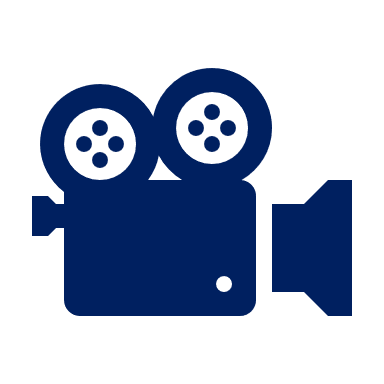 چرا پرامپت نویسی مهم است؟
صرفه جویی در زمان
کاربردی بودن
دقت
با دستورات واضح، نیازی به ویرایش زیاد نخواهید داشت.
هرچه پرامپت دقیق تر باشد، خروجی هوش مصنوعی به نیاز شما نزدیک تر است.
می توانید محتوای متناسب با مخاطبان مختلف (کودکان، نوجوانان، بزرگسالان) تولید کنید.
کاربرد پرامپت نویسی در تبلیغ دینی
تولید متن برای شبکه های اجتماعی با موضوعات اخلاقی و اعتقادی.
پاسخگویی به شبهات دینی با استناد به آیات و روایات.
*
نوشتن منبرهای کوتاه یا داستانهای آموزنده بر اساس سیره معصومین(ع).
مثال: پرامپت: «یک متن کوتاه درباره اهمیت نماز اول وقت بنویس که برای جوانان الهام بخش باشد و با حدیثی از امام صادق(ع) همراه شود.»
*
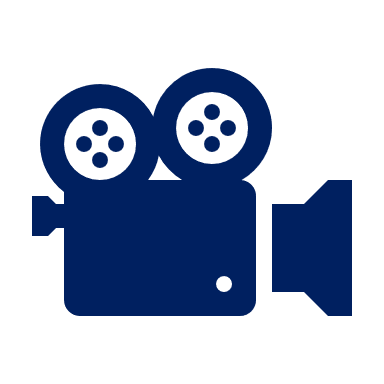 اصول نوشتن پرامپت مؤثر
* پرامپت نویسی کلید استفاده مؤثر از هوش مصنوعی در تولید محتوای دینی است.
* با نوشتن دستورات دقیق و هدفمند، میتوانید محتوایی با کیفیت و متناسب با نیاز مخاطبان ایجاد کنید.
مشخص کردن نقش
به AI بگویید چه کسی باشد (مثلاً «کارشناس دینی»).
تعیین هدف
دقیقاً مشخص کنید چه میخواهید (متن، داستان، پاسخ به شبهه و ...).
اضافه کردن جزئیات
 وتعیین محدوده پاسخ
مخاطب، سبک نوشتار و منابع مورد نظر (مثل آیات یا روایات) ، کوتاه یا طولانی بودن را مشخص کنید.
یک مثال
پرامپت: «به عنوان یک کارشناس دینی، توضیح دهید که چرا حجاب مهم است. از آیات قرآن و روایات اهل بیت(ع) استفاده کنید و متن را برای نوجوانان ساده و جذاب بنویسید.»
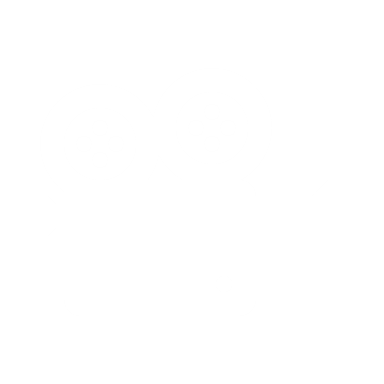 • پرامپت نویسی کلید استفاده مؤثر از هوش مصنوعی در تولید محتوای دینی است.
*
•با نوشتن دستورات دقیق و هدفمند، میتوانید محتوایی با کیفیت و متناسب با نیاز مخاطبان ایجاد کنید.
*
گام بعدی: تمرین نوشتن پرامپت های ساده و بررسی خروجی های هوش مصنوعی.
*
مثالهای کاربردی پرامپت نویسی در تبلیغ دینی
تولید متن کوتاه برای شبکه های اجتماعی
تبدیل مفاهیم پیچیده دینی به زبان ساده
هدف:
ایجاد محتوای جذاب و آموزنده برای مخاطبان شبکه های اجتماعی با موضوعات اخلاق اسلامی.
هدف:
ساده سازی مفاهیم عمیق دینی برای مخاطبان عمومی، به ویژه نوجوانان و جوانان.
مراحل:
۱. انتخاب موضوع (مثلاً «ایثار»، «صداقت»، «توکل»).
۲. نوشتن پرامپت دقیق برای هوش مصنوعی.
۳. دریافت متن و ویرایش نهایی (در صورت نیاز).
مراحل:
۱. انتخاب مفهوم پیچیده (مثلاً «قضا و قدر»).
۲. نوشتن پرامپت برای توضیح ساده و قابل فهم.
۳. دریافت متن و تطبیق آن با منابع معتبر دینی.
مثال های مهم
مثال عملی (تبدیل مفهوم پیچیده)
مثال عملی (تولید متن کوتاه)
پرامپت:
«مفهوم قضا و قدر را به زبان ساده توضیح بده. از مثال های روزمره استفاده کن و متن را برای نوجوانان قابل فهم بنویس.»

نمونه خروجی:
«قضا و قدر یکی از مفاهیم مهم در دین اسلام است که شاید در نگاه اول کمی پیچیده به نظر برسد، اما اگر با مثال‌های ساده و روزمره آن را توضیح دهیم، خیلی راحت می‌توانید آن را درک کنید… »
پرامپت:
«یک پست کوتاه برای اینستاگرام درباره اهمیت صداقت در زندگی بنویس. از یک حدیث از امام صادق(ع) استفاده کن و متن را برای جوانان جذاب و الهام بخش کن.»
نمونه خروجی:
«✨ "راستی و صداقت، کلید آزادی است." ✨

امام صادق (ع) می‌فرمایند:
"الصِّدْقُ راحَةٌ وَ الْکِذْبُ مَشَقَّةٌ"
صداقت آرامش‌بخش است و دروغ، تنها دردسر می‌آورد.

چقدر زیباست که در دنیایی پر از ظواهر فریبنده، انتخابمان راستی باشد. صداقت نه تنها اعتماد دیگران را جلب می‌کند، بلکه به ما آرامش درونی می‌دهد. جوانان عزیز، بدانید که زندگی با صداقت، سبک‌تر و آزادتر است. انتخاب کنید که واقعی باشید، حتی اگر سخت باشد. 💫

#صداقت #زندگی_اصیل #امام_صادق #جوانان_آگاه #الهام_بخش»
چرا این مثالها مهم هستند؟
*با استفاده از پرامپت نویسی، می توانید محتوای دینی جذاب و ساده برای شبکه های اجتماعی تولید کنید.
*هوش مصنوعی به شما کمک می کند مفاهیم پیچیده را به زبان ساده و قابل فهم بیان کنید.
جذب مخاطب
محتوای کوتاه و جذاب برای شبکه های اجتماعی تأثیر بیشتری دارد.
درک بهتر
ساده سازی مفاهیم دینی باعث می شود بیشتر افراد به آموزه های دینی علاقه مند شوند.
صرفه جویی در زمان
هوش مصنوعی به سرعت محتوا تولید می کند و شما فقط نیاز به ویرایش دارید.
گام بعدی: تمرین نوشتن پرامپت برای موضوعات مختلف و بررسی نتایج.
تمرین عملی: طراحی پرامپت برای خلق داستان کوتاه با محوریت «ایثار»
هدف:
مخاطب:
تعیین موضوع
نوجوانان و جوانان.
موضوع: ایثار (از خودگذشتگی).
آشنایی با نحوه نوشتن پرامپت برای تولید داستان کوتاه دینی با موضوع «ایثار» بر اساس آیات قرآن.
پرامپت پیشنهادی
نوشتن پرامپت
مشخص کردن جزئیات
دستورالعمل دقیق به هوش مصنوعی.
•استفاده از آیات قرآن.
•داستان باید کوتاه و جذاب باشد.
•مناسب برای مخاطبان نوجوان و جوان.
«یک داستان کوتاه درباره ایثار بنویس که برای نوجوانان جذاب باشد. از آیات قرآن مرتبط با ایثار (مثل آیه ۹ سوره حشر) استفاده کن و داستان را به گونه ای بنویس که درس های اخلاقی آن واضح باشد.»
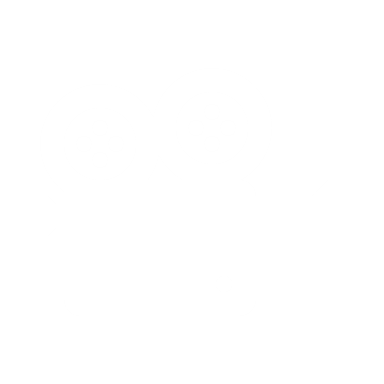 نکات مهم در طراحی پرامپت
مخاطب شناسی و استناد
هدفمند بودن
وضوح
مخاطب، سبک نوشتار و منابع مورد نظر را مشخص کنید.
دستورات باید شفاف و دقیق باشند.
پرامپت باید به گونه ای باشد که خروجی دقیقاً مطابق نیاز شما باشد.
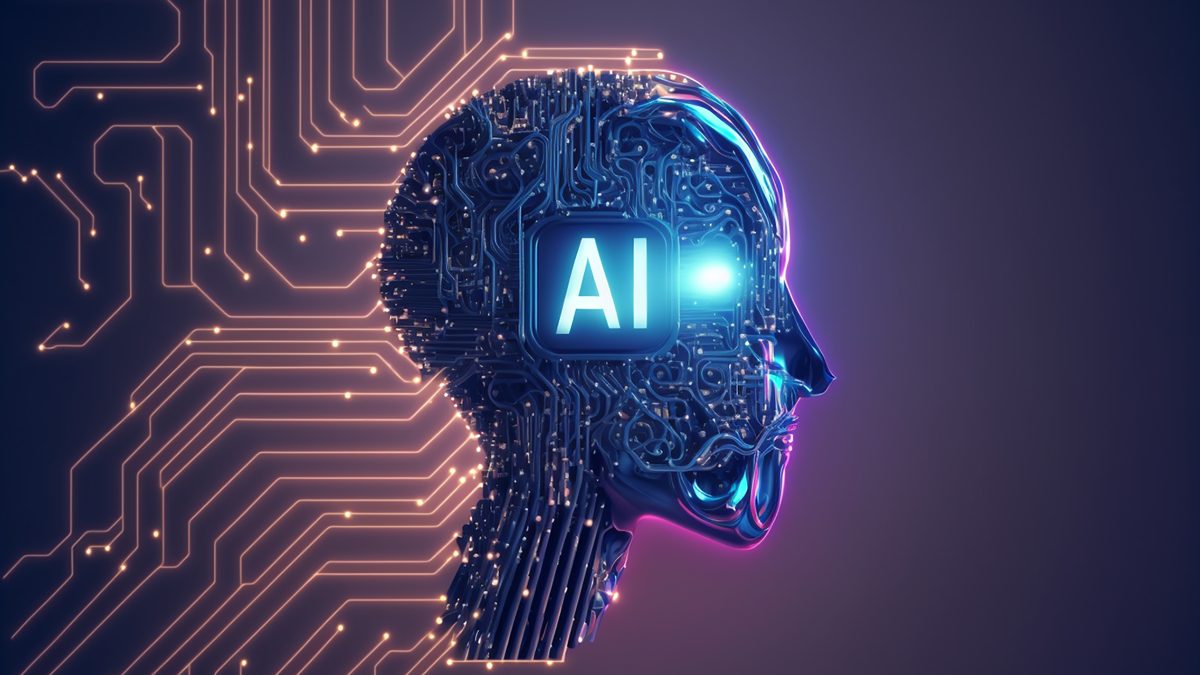 استفاده از هوش مصنوعی به عنوان ابزار مکمل، نه جایگزین متخصصان دینی
محدودیتهای هوش مصنوعی
تأکید بر نقش AI  به عنوان ابزار کمکی، نه جایگزین تخصص و تجربه مبلغان دینی.
عدم درک عمیق
عدم توانایی استنباط شرعی
AI  نمی تواند مفاهیم عمیق دینی را مانند یک متخصص درک کند.
نبود روحیه و احساس
وابستگی به دادههای موجود
AI  نمی تواند مانند مجتهدان، احکام شرعی را استنباط کند.
AI  فاقد احساسات انسانی است که در تبلیغ دین بسیار مهم است.
AI  فقط بر اساس دادههای موجود عمل میکند و ممکن است به اطلاعات نادرست یا ناقص دسترسی داشته باشد.
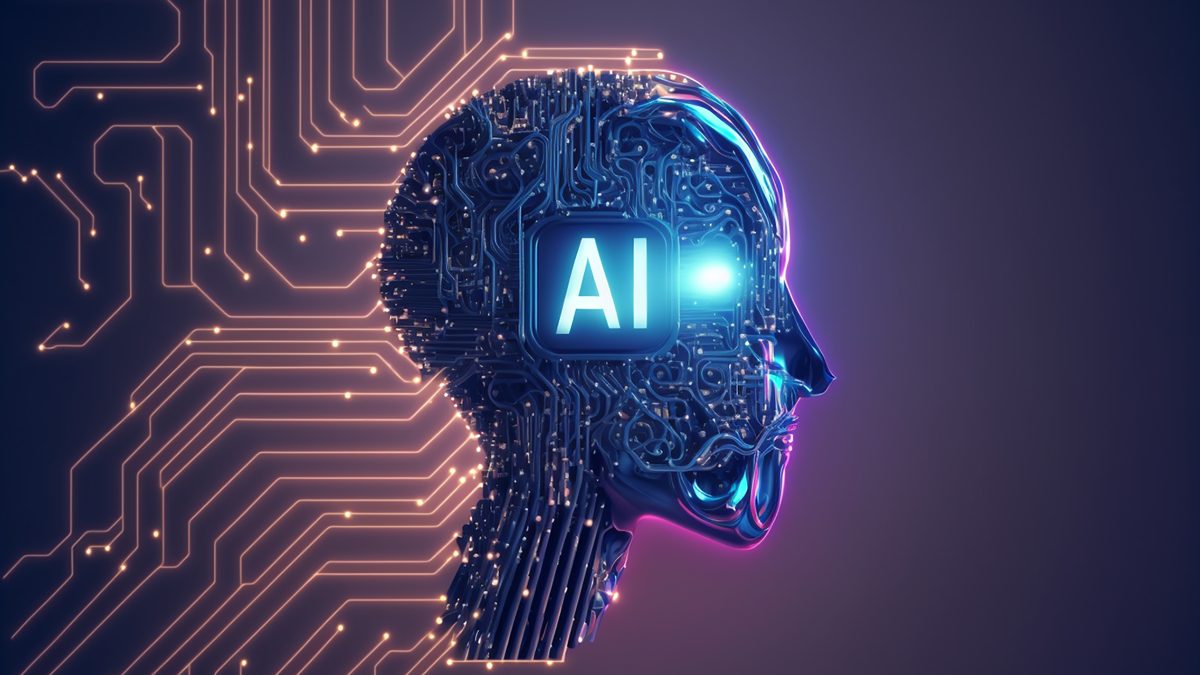 روش پرامپت‌نویسی دقیق و کامل برای تولید مقاله  و موضوع تحقیق
معرفی ابزارهای هوش مصنوعی برای نوشتن مقاله یا پیداکردن موضوع پژوهش
Perplexity AI
Google Scholar & Scite
ChatGPT (OpenAI)
بررسی مقالات علمی و استخراج نقل‌قول‌های معتبر
بررسی روندهای جدید تحقیقاتی.
ارائه پاسخ‌های همراه با استناد به منابع علمی
پیشنهاد موضوعات به همراه منابع اولیه.
تولید پیش‌نویس‌های دقیقامکان درخواست سبک نگارش خاصپیشنهاد ایده‌های جدید و ترکیبی.
Claude (Anthropic)
DEEPSEEK-R1
پیشنهاد موضوعات به همراه زنجیره فکری
تحلیل عمیق‌تر و ارائه پاسخ‌های متنی دقیقارائه تحلیل‌های عمیق‌تر و دقیق‌تر.
نمونه پرامپت بهینه‌شده برای مقاله
نمونه پرامپت بهینه‌شده موضوع پژوهش
پرامپت بهینه و کامل:
پرامپت ساده و ناقص:
پرامپت بهینه و کامل:
پرامپت ساده و ناقص:
«یک مقاله علمی و دانشگاهی درباره تأثیر ایمان بر سلامت روان بنویس. مقاله باید حداقل ۱۵۰۰ کلمه باشد، با مقدمه، تحلیل علمی، استناد به منابع معتبر، و نتیجه‌گیری. منابع پژوهشی از مقالات علمی و کتب اسلامی معتبر ذکر شود. مخاطب این مقاله، پژوهشگران علوم انسانی و علاقه‌مندان به روان‌شناسی اسلامی هستند.»
«چند موضوع پژوهشی جدید و منحصربه‌فرد در زمینه اخلاق اسلامی پیشنهاد بده که در ۵ سال اخیر کمتر بررسی شده‌اند. این موضوعات باید از نظر علمی ارزشمند باشند، دارای منابع اولیه باشند و بتوانند یک شکاف پژوهشی را پر کنند. مخاطب این تحقیق، پژوهشگران دانشگاهی و مبلغان دینی هستند.»
«یک مقاله درباره تأثیر ایمان بر سلامت روان بنویس.»
«یک موضوع تحقیق در مورد اخلاق اسلامی پیشنهاد بده.»
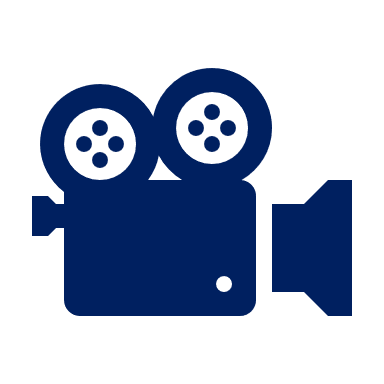 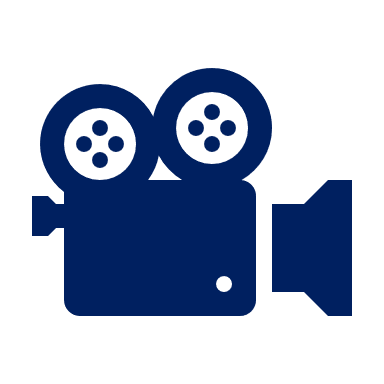 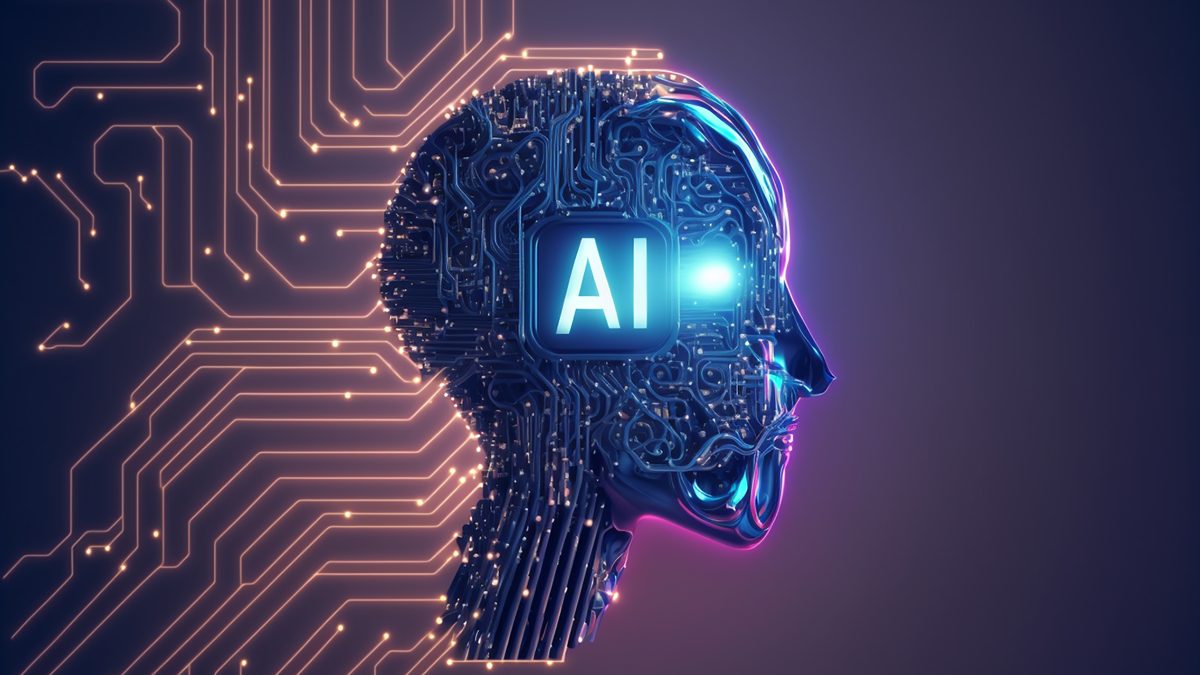 هنر پرامپت‌نویسی: تولید تصاویر و فیلم‌های هدفمند با هوش مصنوعی
اصول پرامپت‌نویسی برای تولید تصویر و فیلم
هوش مصنوعی می‌تواند در تولید تصاویر و فیلم‌های باکیفیت و منحصربه‌فرد کمک کند.
1
«تصویری از یک مسجد سنتی با نور طلوع خورشید.»
تعیین موضوع و محتوای کلی
2
«در سبک مینیاتور اسلامی یا واقع‌گرایانه.»
سبک هنری یا واقع‌گرایانه بودن
3
جزئیات ظاهری و احساسی
فضای آرامش‌بخش، مردم در حال دعا.
4
نور نرم و گرم، رنگ‌های آبی و طلایی، زاویه دید از نمای بالا.
نور، رنگ و ترکیب‌بندی
5
تصویر با وضوح بالا (K4)برای استفاده در محتوای تبلیغی
۳۰ ثانیه، وضوح p 1080، فرمت MP4.
فرمت و کیفیت و مدت
6
تعیین سناریو و داستان
ویدئویی کوتاه از تأثیر نماز بر آرامش روانی.
7
سبک مستند یا انیمیشن سه‌بعدی.
سبک و تکنیک فیلم‌برداری
8
حرکت دوربین و زاویه دید
حرکت نرم دوربین، نمای نزدیک روی چهره فرد نمازگزار.
معرفی ابزارهای هوش مصنوعی برای تولید تصویر و فیلم
برای تولید فیلم
برای تولید تصویر
VEED
Canva
Runway
Ltx Studio
Adobe Firefly
ImageFX
Leonardo
Copilot
Canva AI
نمونه پرامپت بهینه‌شده برای تولید تصویر
نمونه پرامپت بهینه‌شده برای تولید فیلم
پرامپت بهینه و کامل:
پرامپت ساده و ناقص:
پرامپت بهینه و کامل:
پرامپت ساده و ناقص:
تصویری از یک مسجد سنتی اسلامی در هنگام طلوع آفتاب، با معماری کلاسیک، کاشی‌کاری آبی، مناره‌های بلند، و مردمی که در صحن مسجد مشغول دعا هستند. نور صبحگاهی فضا را آرامش‌بخش کرده است. سبک واقع‌گرایانه با کیفیت 4K، مناسب برای تبلیغات دینی.
یک ویدئوی ۳۰ ثانیه‌ای مستند درباره تأثیر نماز بر آرامش روانی، با صحنه‌هایی از فردی که در مسجد نماز می‌خواند. نورپردازی ملایم، فضای معنوی، حرکت نرم دوربین، تمرکز بر چهره نمازگزار در لحظات دعا. سبک واقع‌گرایانه، کیفیت 1080p، فرمت MP4، مناسب برای شبکه‌های اجتماعی.
یک تصویر از یک مسجد.
یک ویدئو درباره نماز.
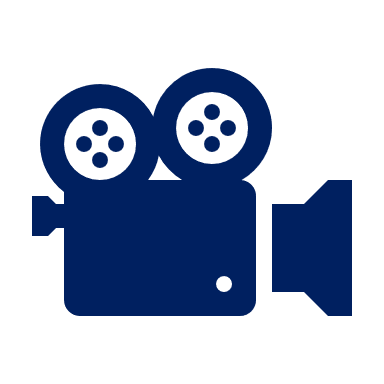 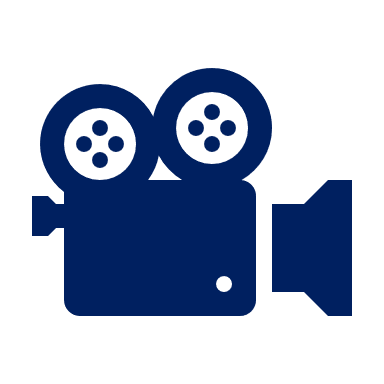 موفق و سربلند باشید

مهدی کریم زاد